Números conectados
1° básico 
María Teresa Soto
Números conectados Todo: corresponde al numero mayor.Parte: corresponde a los números menores.
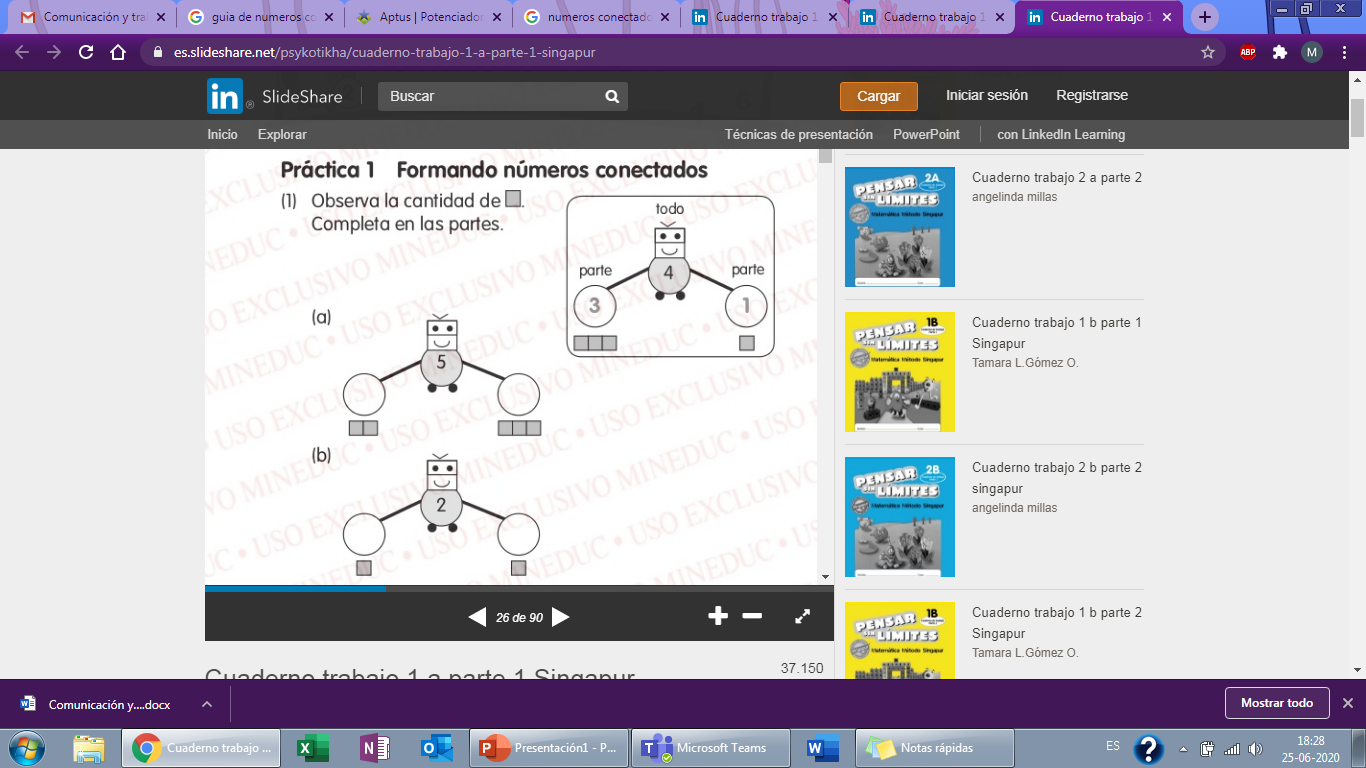 ¿Qué números debo colocar para formar 5?Completemos las partes que faltan
2
3
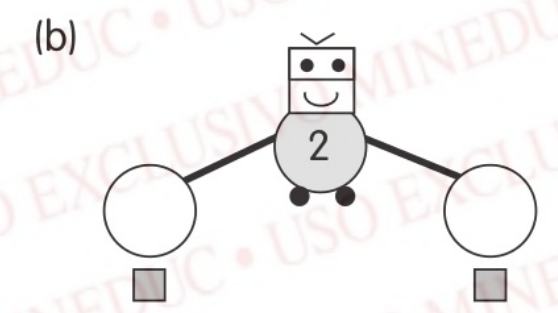 Frase numérica:

1 y 1 hacen o forman 2
1
1
¿Qué números debo colocar para formar 5?Completemos las partes que faltan
Ahora busquemos el todo
4
2 y 2 hacen o forman:
4 y 1 hacen o forman:
Frase numérica:

4 y 1 hacen o forman 5

1 y 4  hacen o forman 5
5
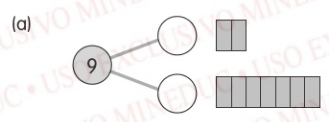 2
7
Completemos las partes que faltan
2 y 7 hacen o forman 9Reversibilidad                  7 y 2 hacen o forman 9
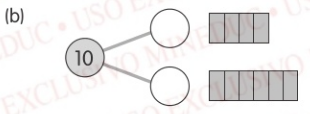 4
2
6
7
Completemos las partes que faltan
4 y 6 hacen o forman 10Reversibilidad                       6 y 4 hacen o forman 10
Completemos la información
1
4
4
5
Completemos la información
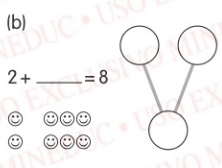 2
6
6
85
3
6
¿QuÉ números juntos hacen 9?
¿QuÉ números juntos hacen 10?
7
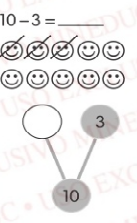 Frases numéricas:
 
- 3 =  7

10 - 7=  3
7
¿QuÉ números juntos hacen 10?
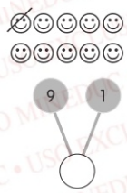 Frases numéricas:
 
- 1 =  9

10 - 9=  1
10